Зачем мне пирамида, если я не Хеопс?
Обо мне
CTO в Ветменеджер
Пишу на php с 2009
Ironman 70.3
Есть собачка и котик
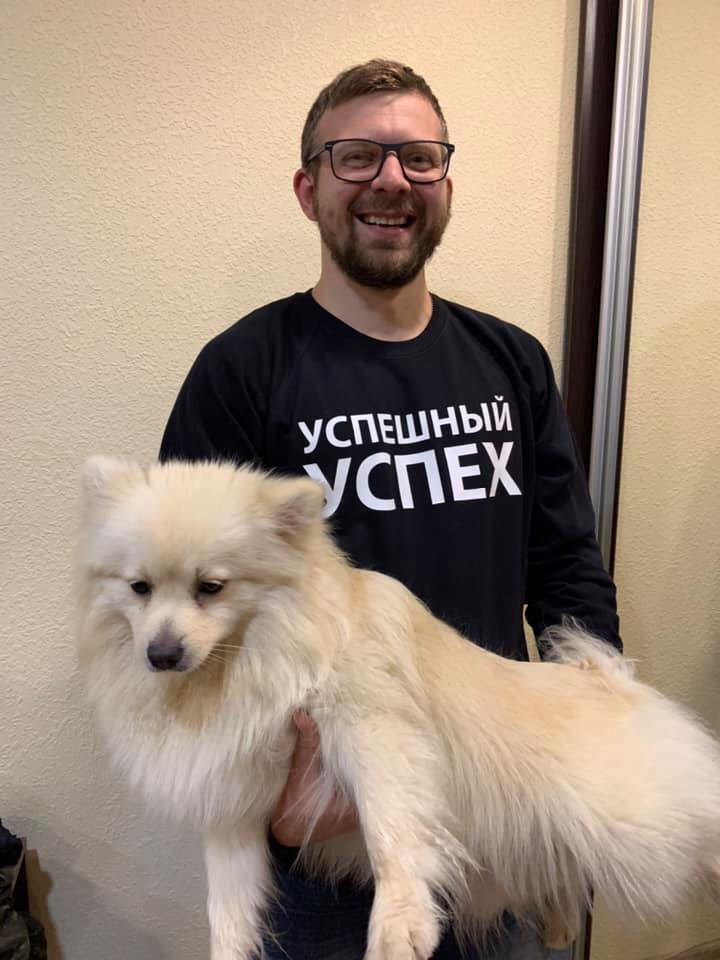 О Ветменеджер
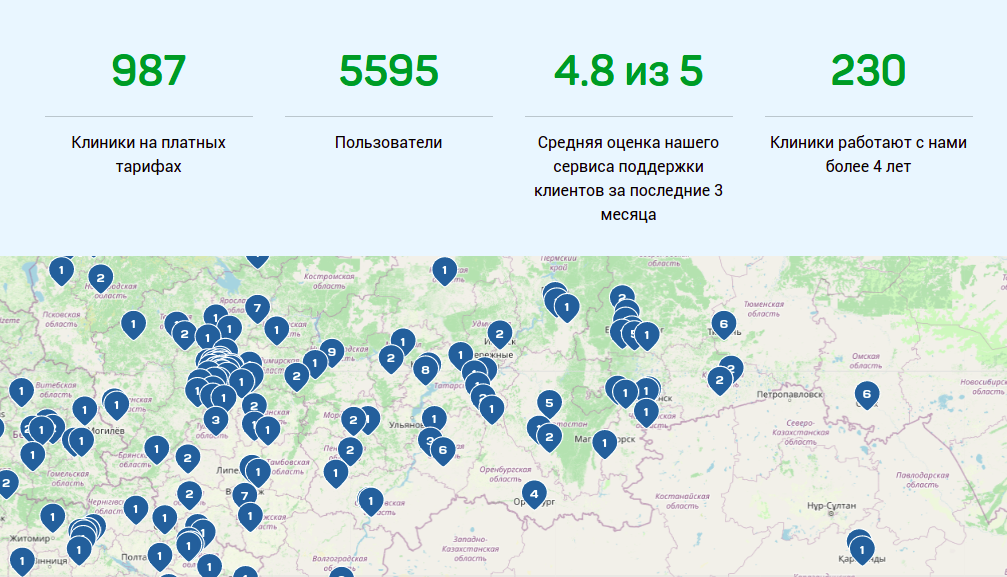 Зачем программисты бизнесу?
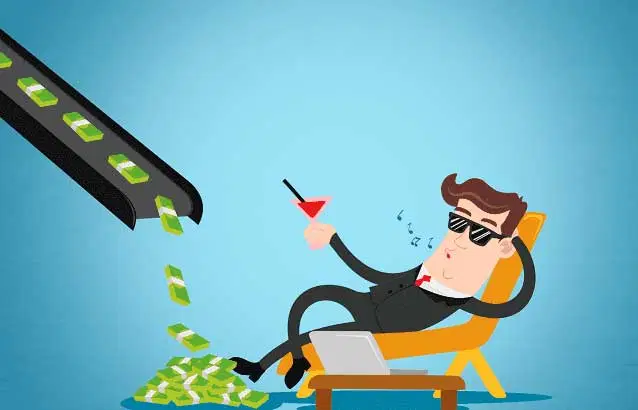 Тесты - это деньги
это код, который вам придется написать ($)
это код, который вам придется поддерживать ($)
это код, который вам придется на чем-то запускать ($)
требуют определенной квалификации сотрудников ($)
нужно мониторить, тестами нужно управлять ($)
Может ну их?
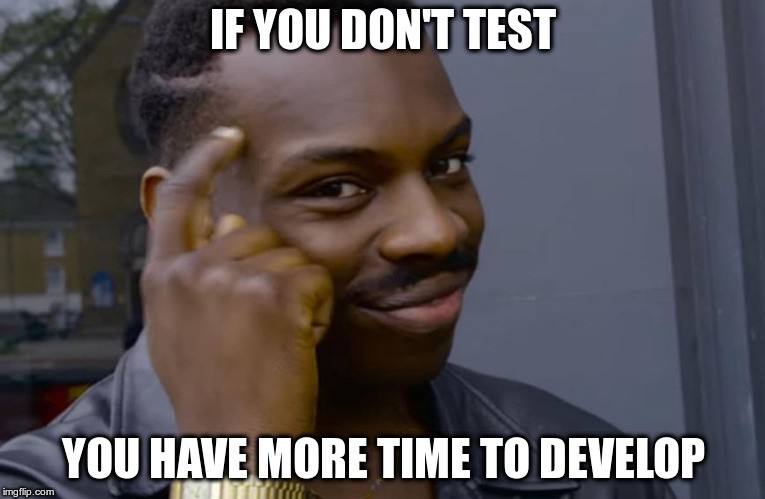 Пишите тогда - когда это выгодно
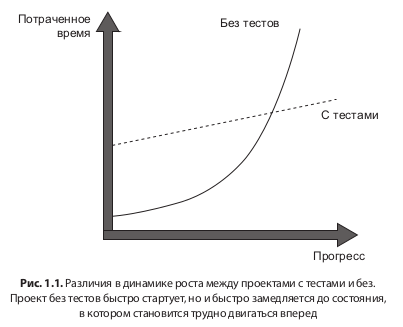 Тесты не все и не всегда
Никакая вещь не может быть стоимостью, не будучи предметом потребления. Если она бесполезна, то и затраченный на нее труд бесполезен, не считается за труд.

(с)Карл Маркс
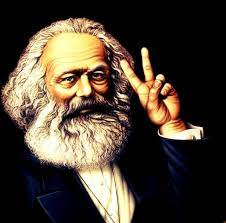 Еще цитата
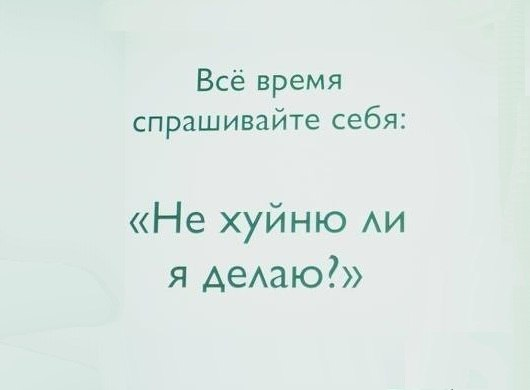 Виды тестов для бизнеса
с ними всегда быстрее, а значит дешевле($)
требуют вложений($), окупаются со временем
требуют вложений($) и не окупаются
требуют вложений($) не окупаются, еще и замедляют всю разработку
Пирамида тестирования
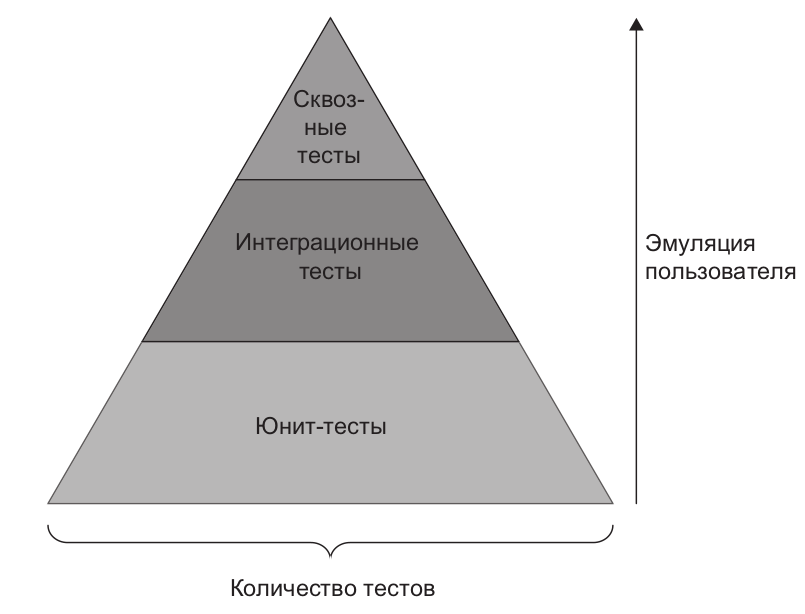 Позитивные и негативные тесты
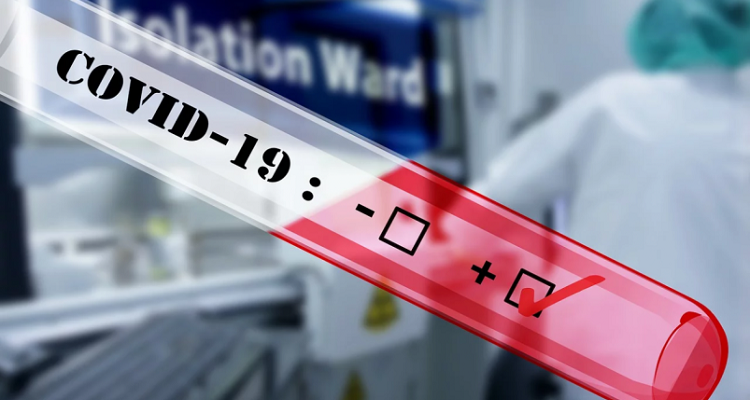 Классы эквивалентности
Год рождения*:
Должно быть больше 1900 года и меньше 2021 года.
Делим данные на классы
Все числа, которые ниже минимальной границы
Число, которое равно нижнее границе
Числа, которые входят в наш диапазон
Число, которое равно верхней границе
Числа, которые выше верхней границы
Не числа
Супер идея! DAU и PA вырастут на 3%
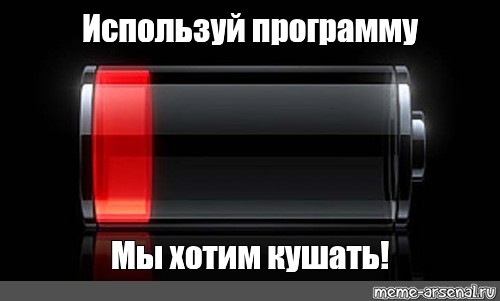 Условие
0-30 % - danger 
31-70 % - warning 
71-100 % - good
Сквозные тесты
Пусть какой-то webdriver зайдет на страницу, убедится что батарейка на месте.
Интеграционные тесты
GET /usage-power?secret=$secret

GET /usage-power
Юнит тесты
function usageLevel(float $usagePower): string
Классы эквивалентности
assert(usageLevel(0) === 'danger', "Must be 'danger'");
assert(usageLevel(15) === 'danger', "Must be 'danger'");
assert(usageLevel(30) === 'danger', "Must be 'danger'");
assert(usageLevel(31) == 'warning', "Must be 'warning'");

… и так для всех, еще:
expectException(
InvalidArgumentException::class,
fn() => usageLevel(-1)
);
Почему Юнит
Они быстрее
Запускаются чаще
Меньше ложных срабатываний
Повышают качество кода(но это не точно)

Минусы:
Более чувствительны к рефакторингу кода
Не пригодилось...
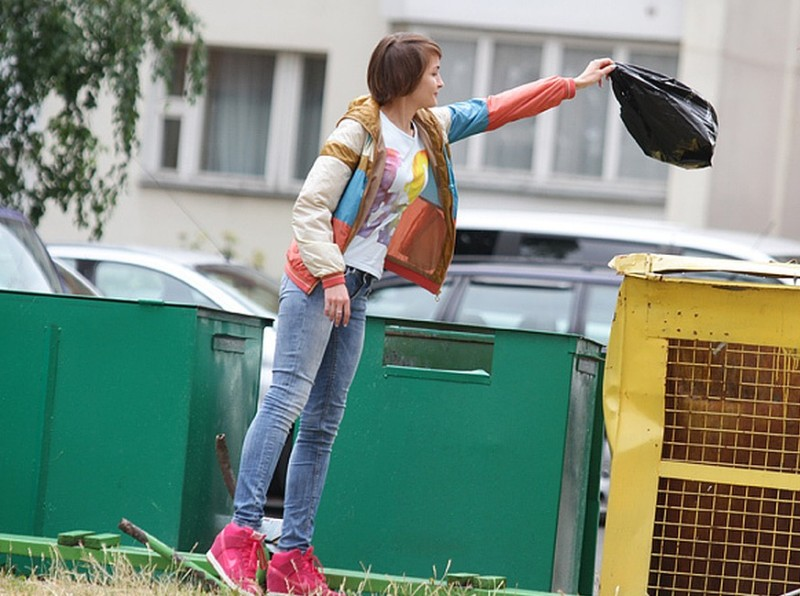 Реальная жизнь
<?php 
        $results = mysql_query(
            'SELECT * FROM customers ORDER BY name'
        );
    ?>
    <h2>Customers</h2>
    <ul>
    <?php while ($customer = mysql_fetch_assoc($results)): ?>
        <li><?= $customer['name'] ?></li>
    <?php endwhile; ?>
    </ul>
Что с этим кодом?
Юнит тесты отменяются
Код связан, высокий coupling
Такой код неудобно переиспользовать
Помогут SOLID, особенно SRP и DIP.
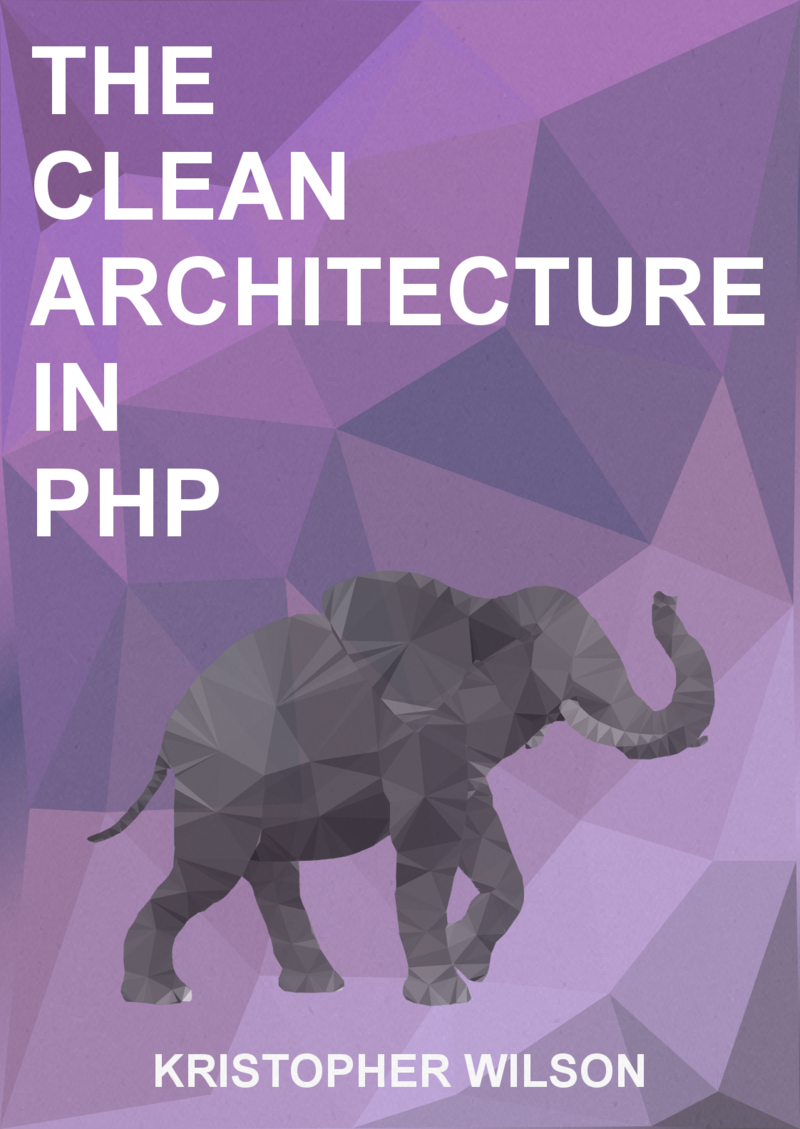 Ситуация
Вы попали на такой проект. 
Тестов нет.
Нужны фичи, много и быстро.
Что делать?
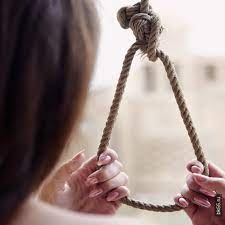 Учитывайте интересы бизнеса
Вам нужны ресурсы($) на тесты
Бизнесу нужно зарабатывать деньги и много фич
Найдите разумный компромисс.
Начните с интеграционных или сквозных тестов
Выберите 1 важный и достаточно длинный позитивный сценарий. 
Например: покупка товара в магазине вместе с оплатой.
Легко и быстро покрыть сквозными тестами api сервиса.
Ваша цель не coverage!
Интегрируйте тесты в процесс разработки
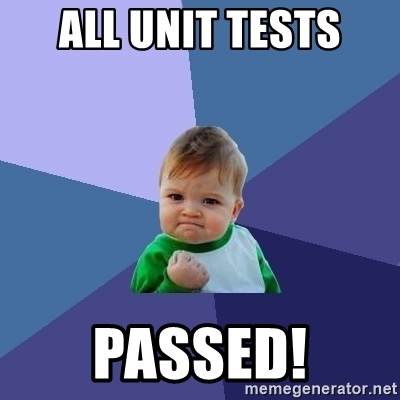 Настройте CI. Пусть тесты запускаются каждый коммит или как можно чаще. Это крайне важно!
Упрощайте запуск и написание тестов
Запуск тестов - одна простая команда
Используйте удобные инструменты.
Пишите юнит тесты для нового кода
Пишите больше кода, похожего на чистые функции. Пусть результат выполнения кода зависит только от входящих параметров или от свойств объекта.  
Тестируйте результат, а не поповедение.
Такие тесты ускоряют разработку сейчас, они устойчивы к рефакторингу.
Не весь код заслуживает тестов
Рефакторинг с тестами нужен не везде.
Важные модули
Тут постоянно что-то падает
Тут мы постоянно что-то допиливаем
Выделяйте бизнес логику - тестируйте бизнес логику.
Не пишите вредные тесты
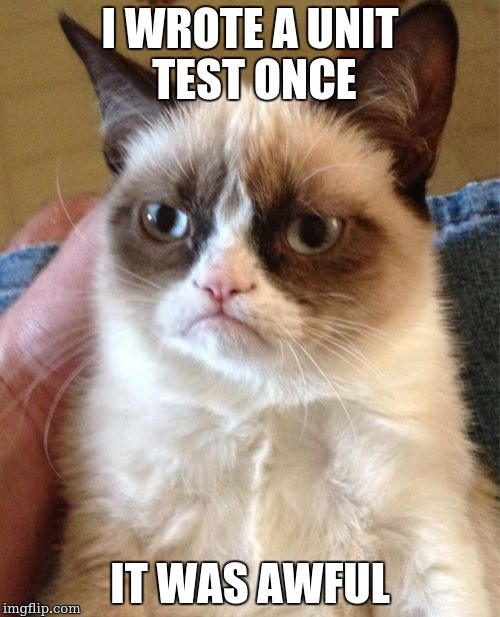 тесты тривиального кода
тесты классов с десятками зависимостей
тесты поведения
— Любой рефакторинг превращается в борьбу с тестами, время на рефакторинг увеличивается в разы. 
— Тесты ломаются от чего угодно, только не от багов.
Рекомендации
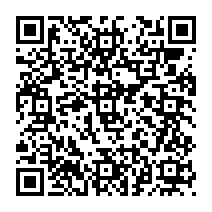 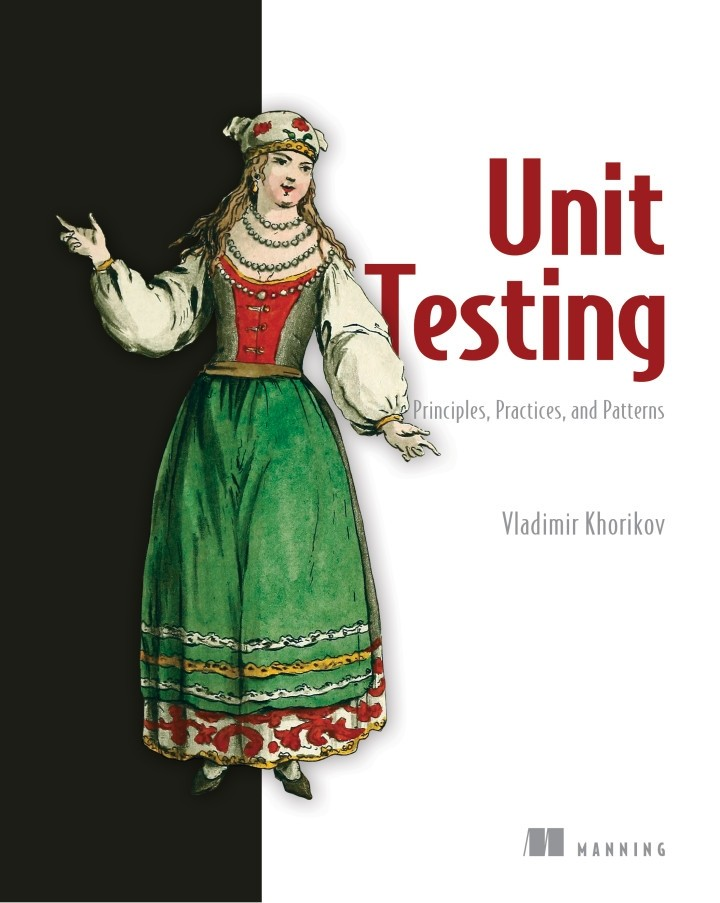